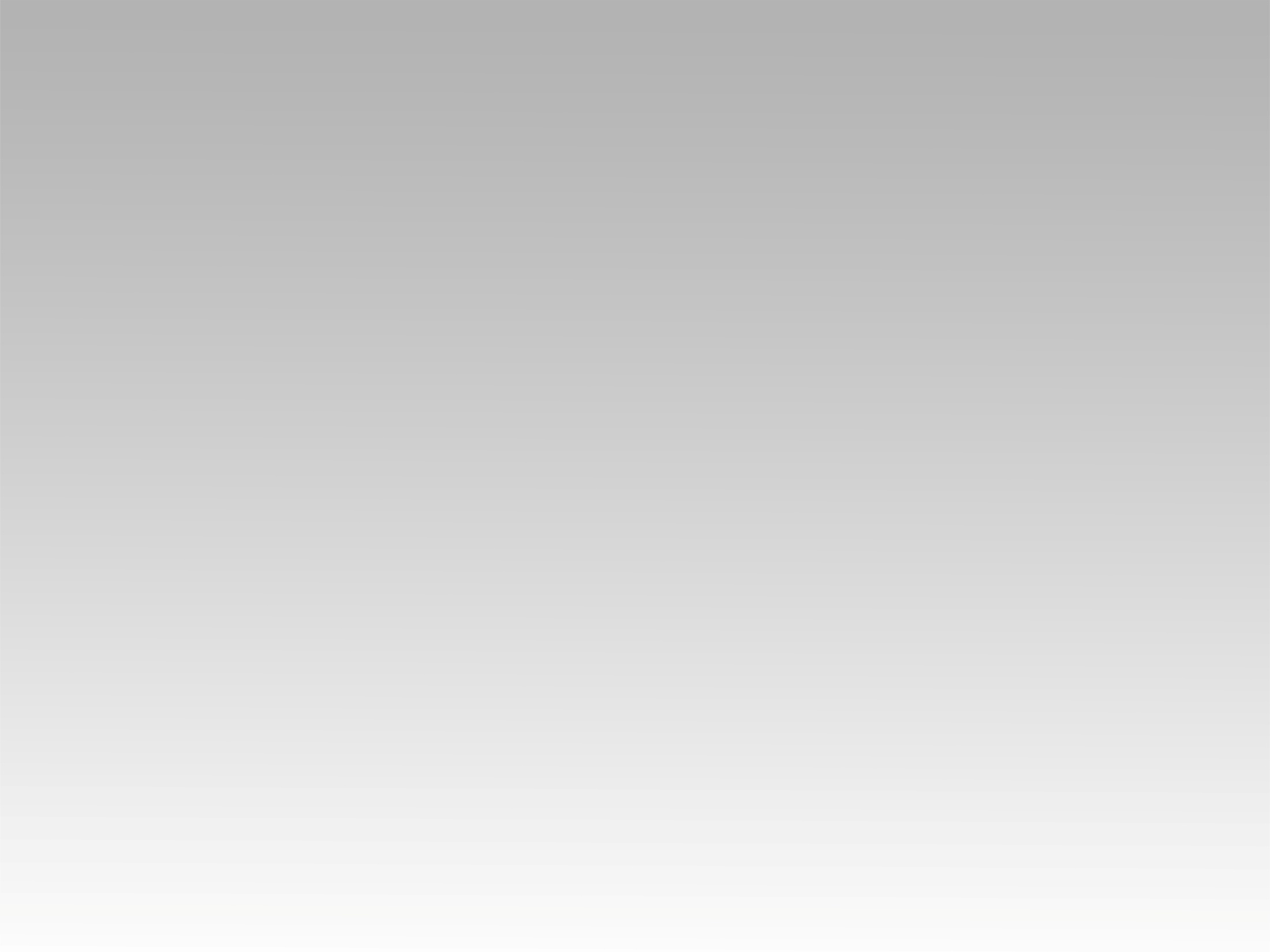 ترنيمة 
إلى عرش النعمة
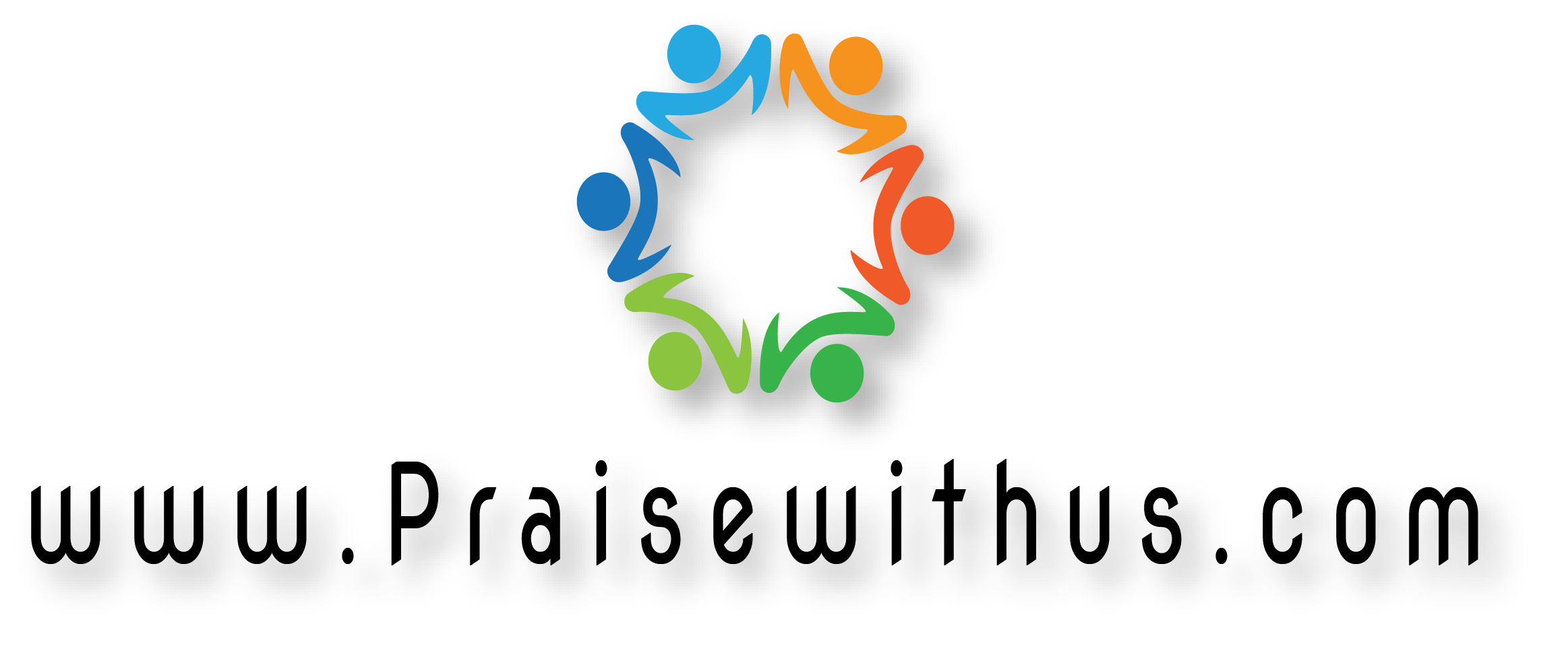 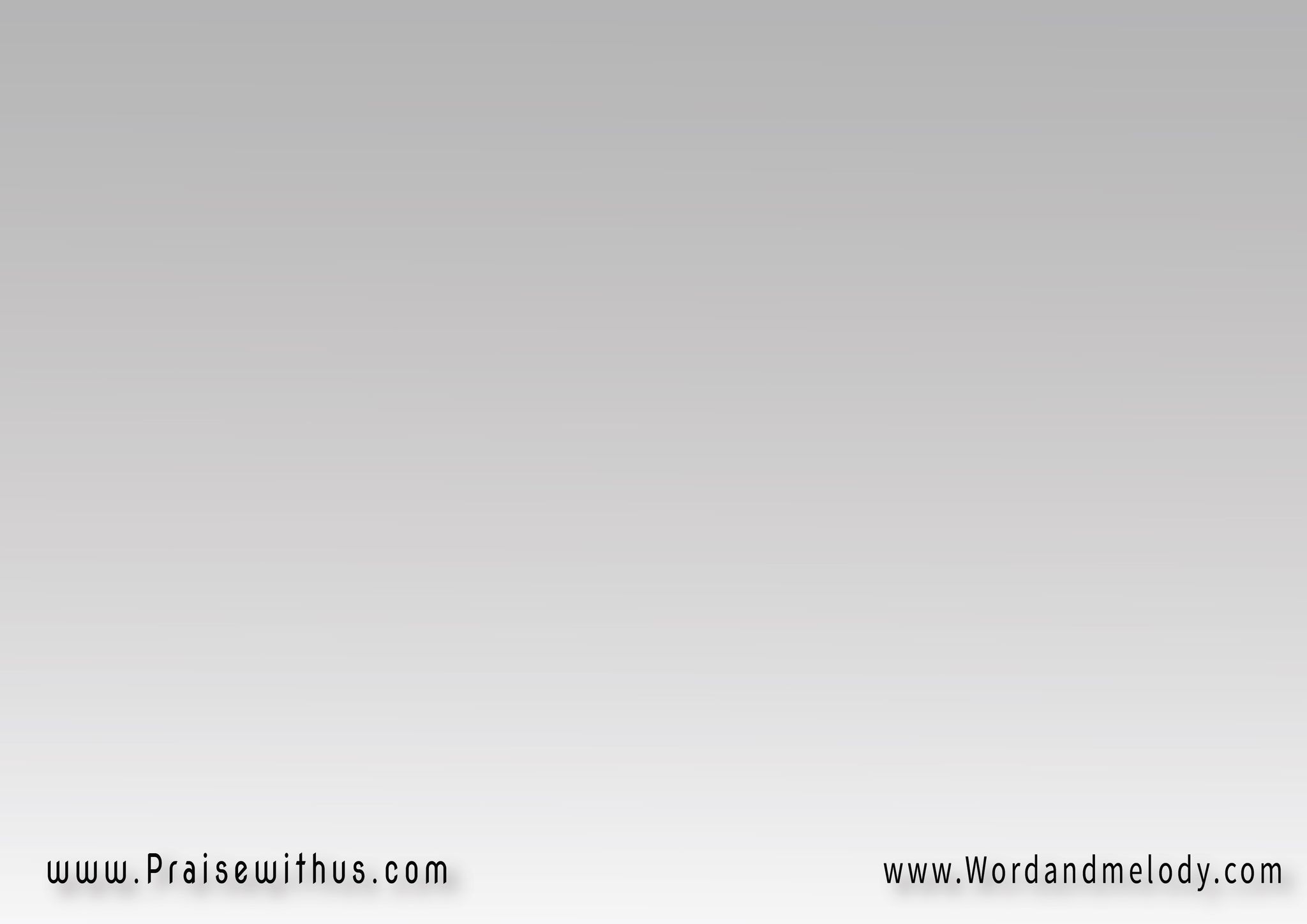 (ق) 
مجدا مجدا
مجدا مجدا
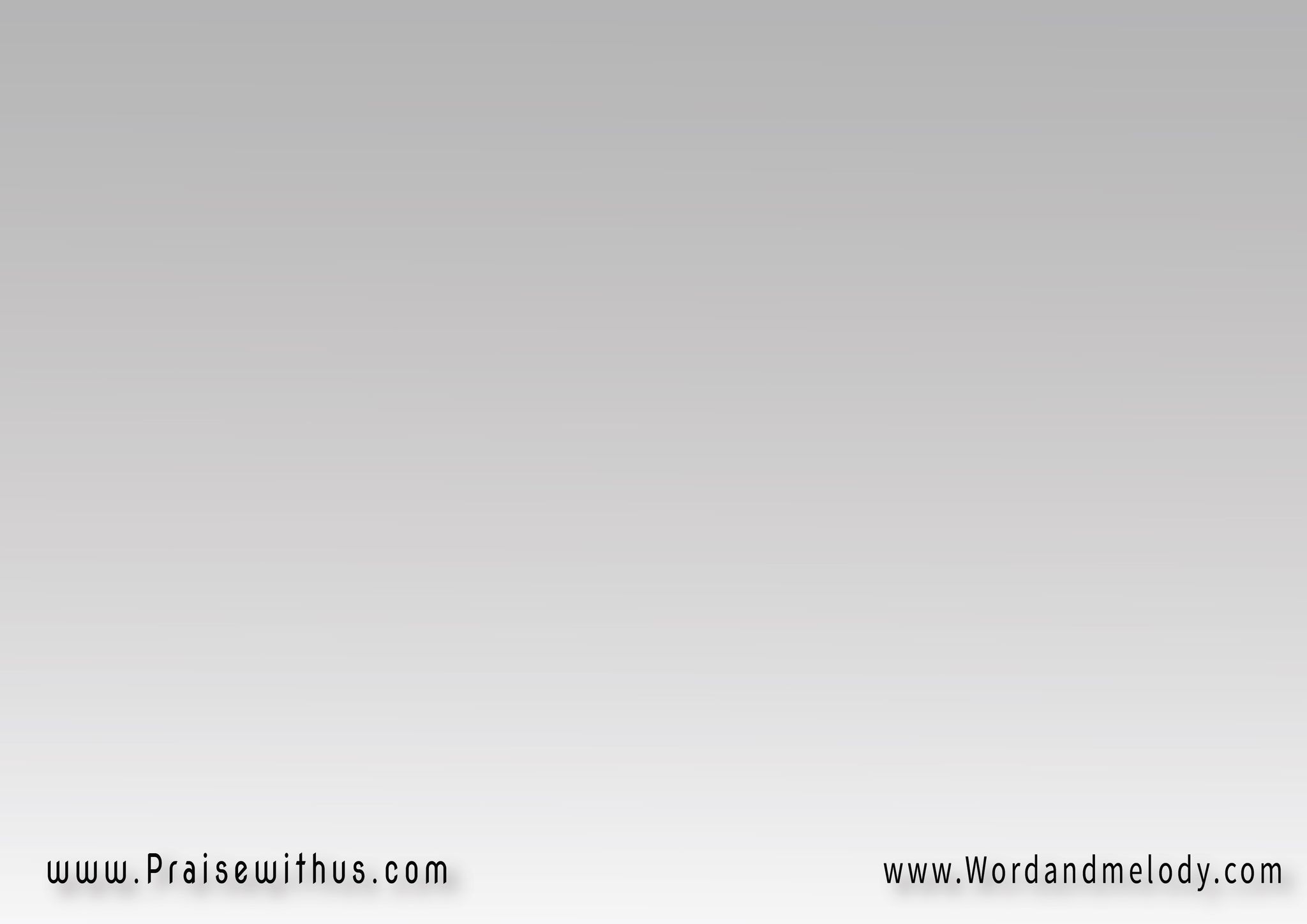 1-
إلى عرش النعمة نأتيإلى رب في العلاءإلى صوت مياه كثيرةإلى جالس في القضاء
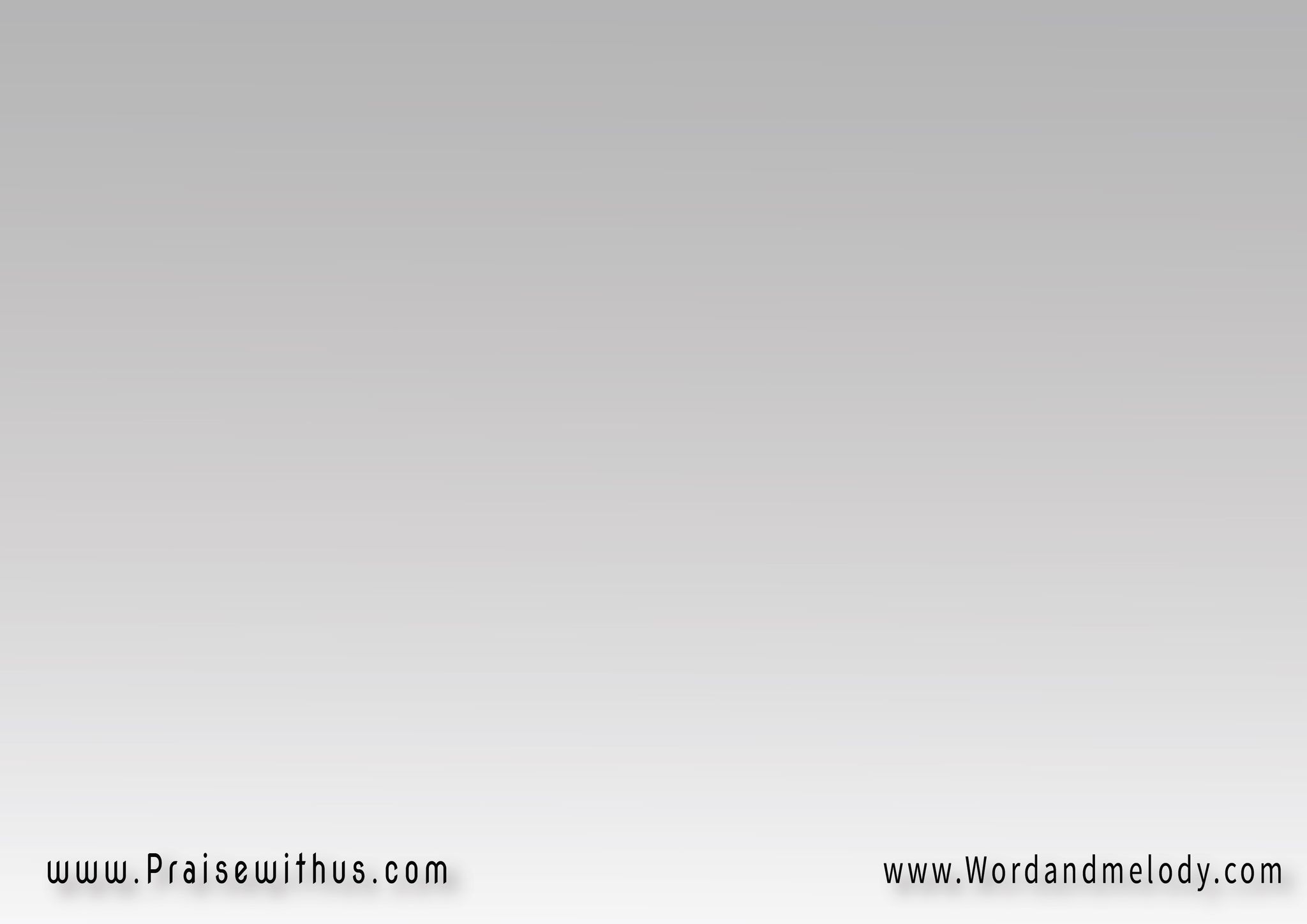 (ق) 
مجدا مجدا
مجدا مجدا
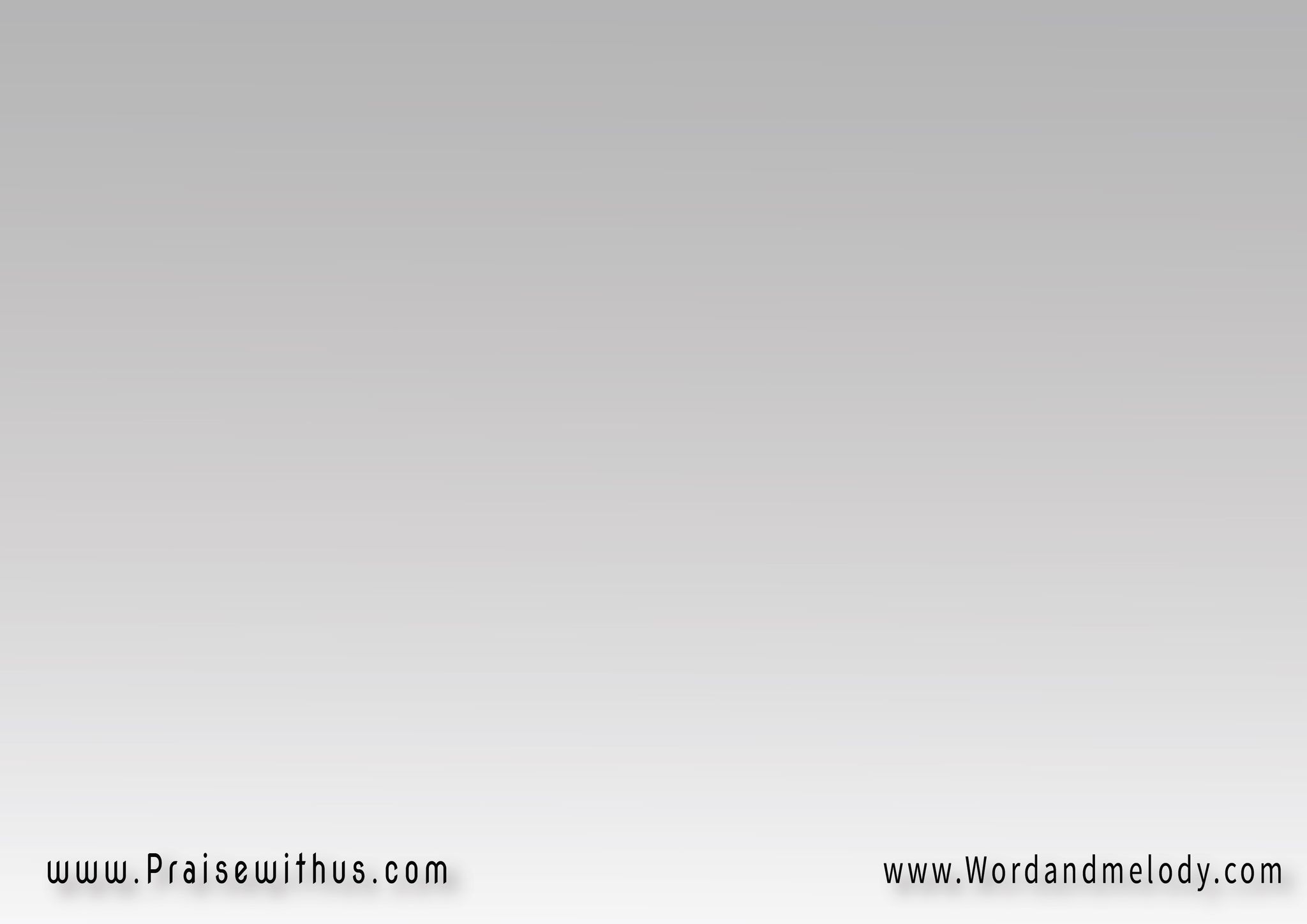 2-
مع أمم كثيرة 
قبائل وشعوبنقترب من عرشك 
إلهنا المهوب
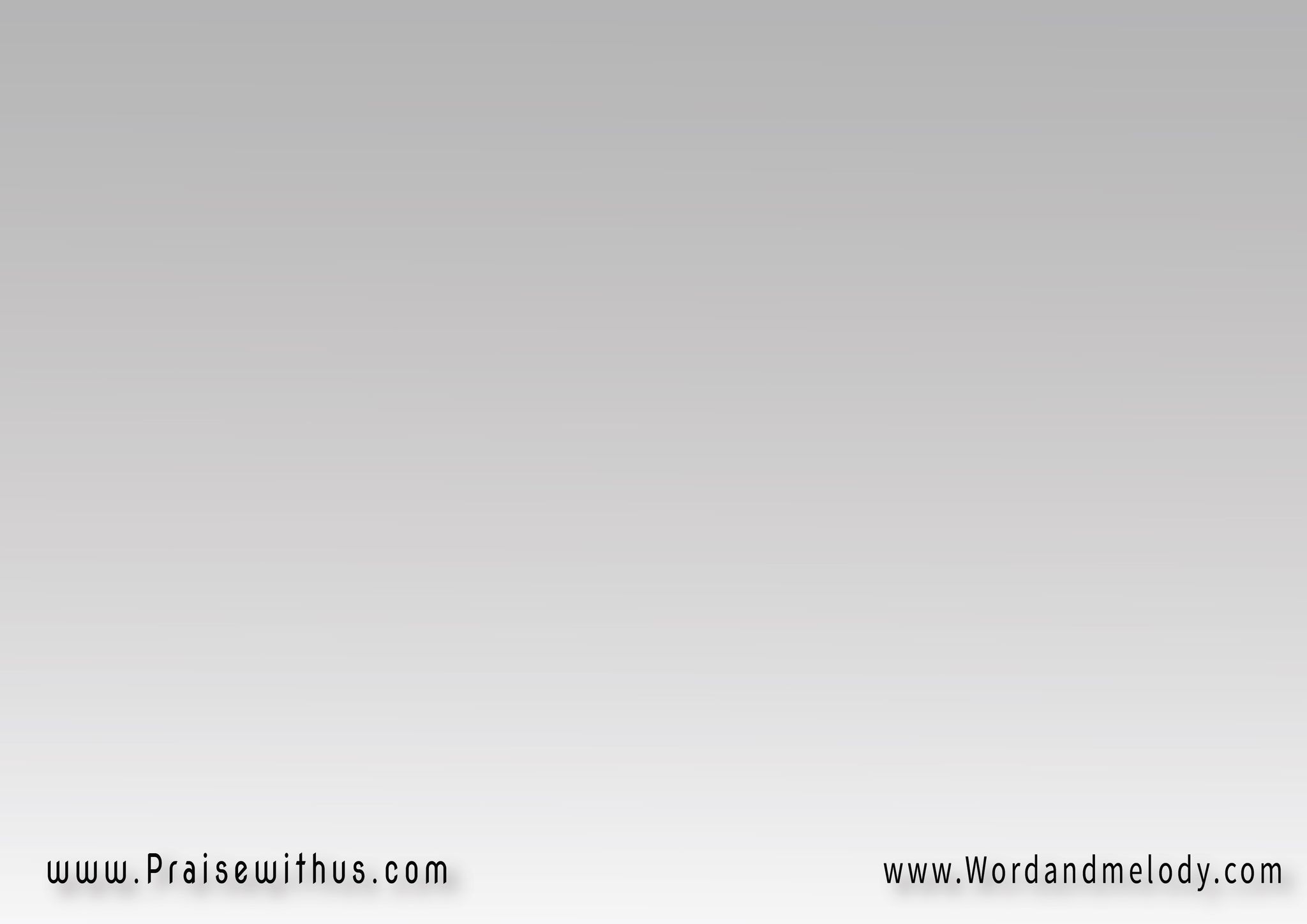 (ق) 
مجدا مجدا
مجدا مجدا
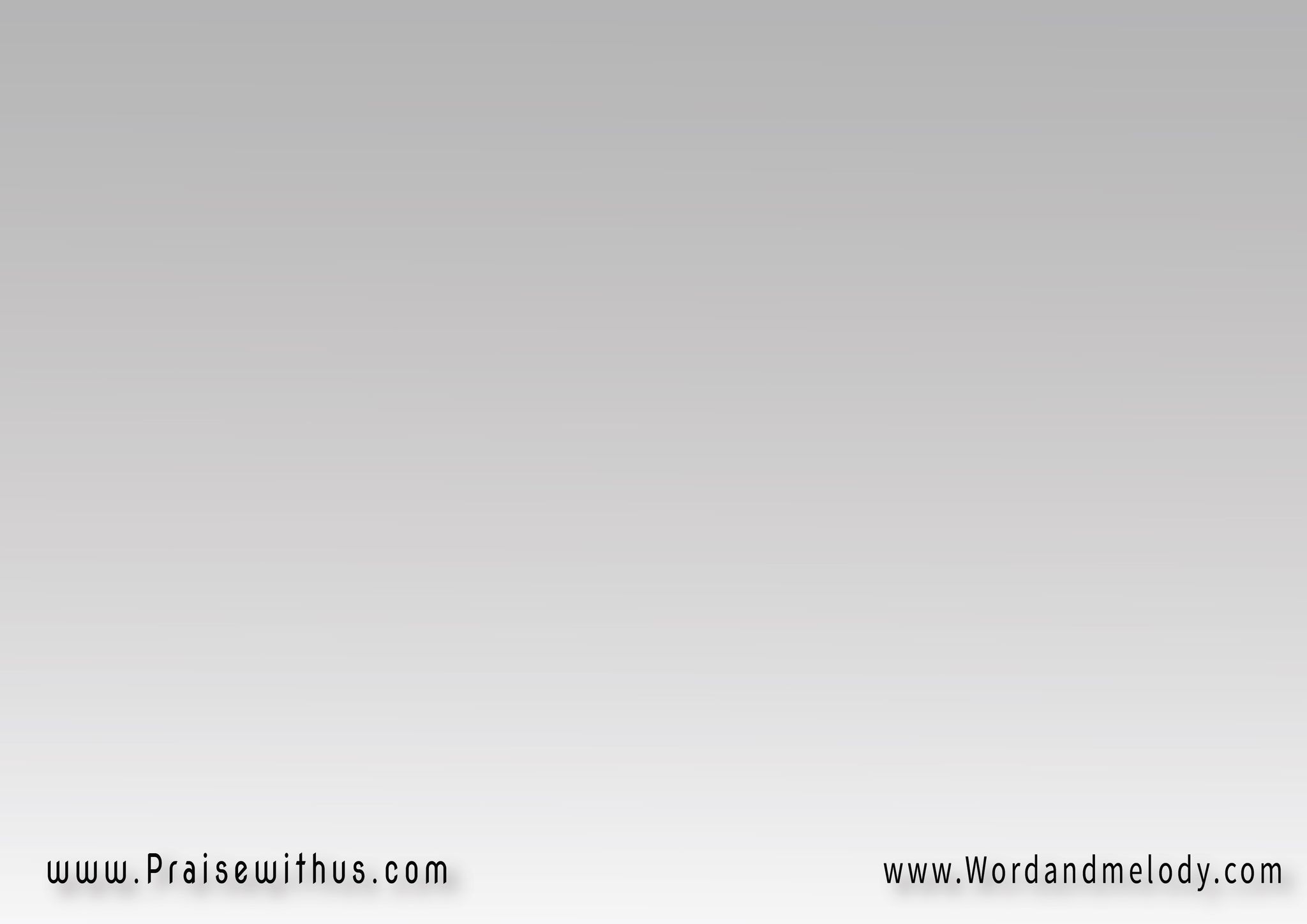 3-
إلى صوت إله ناري 
نابع من قدسكنسجد ونخضع 
لجلال ملكك
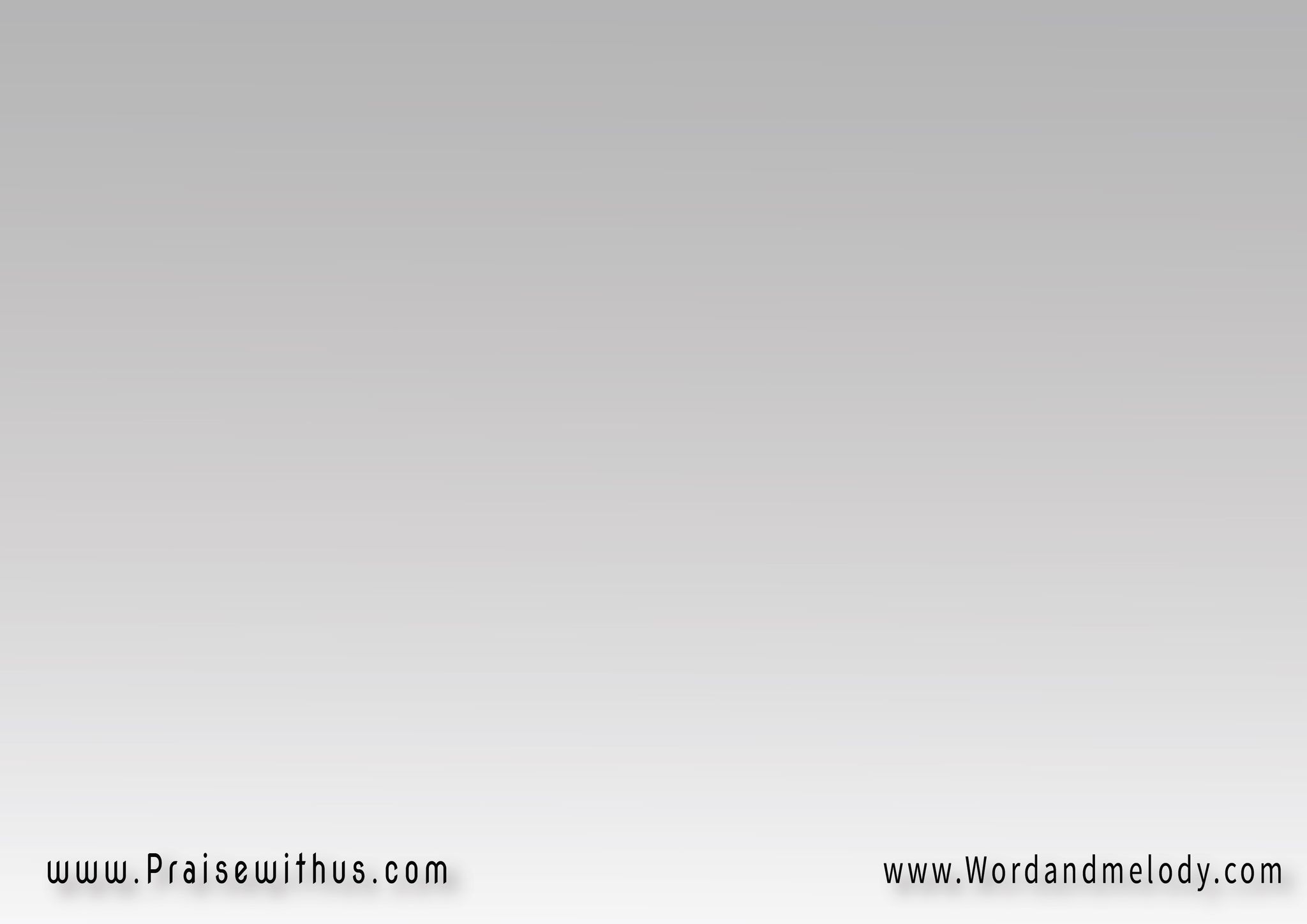 (ق) 
مجدا مجدا
مجدا مجدا
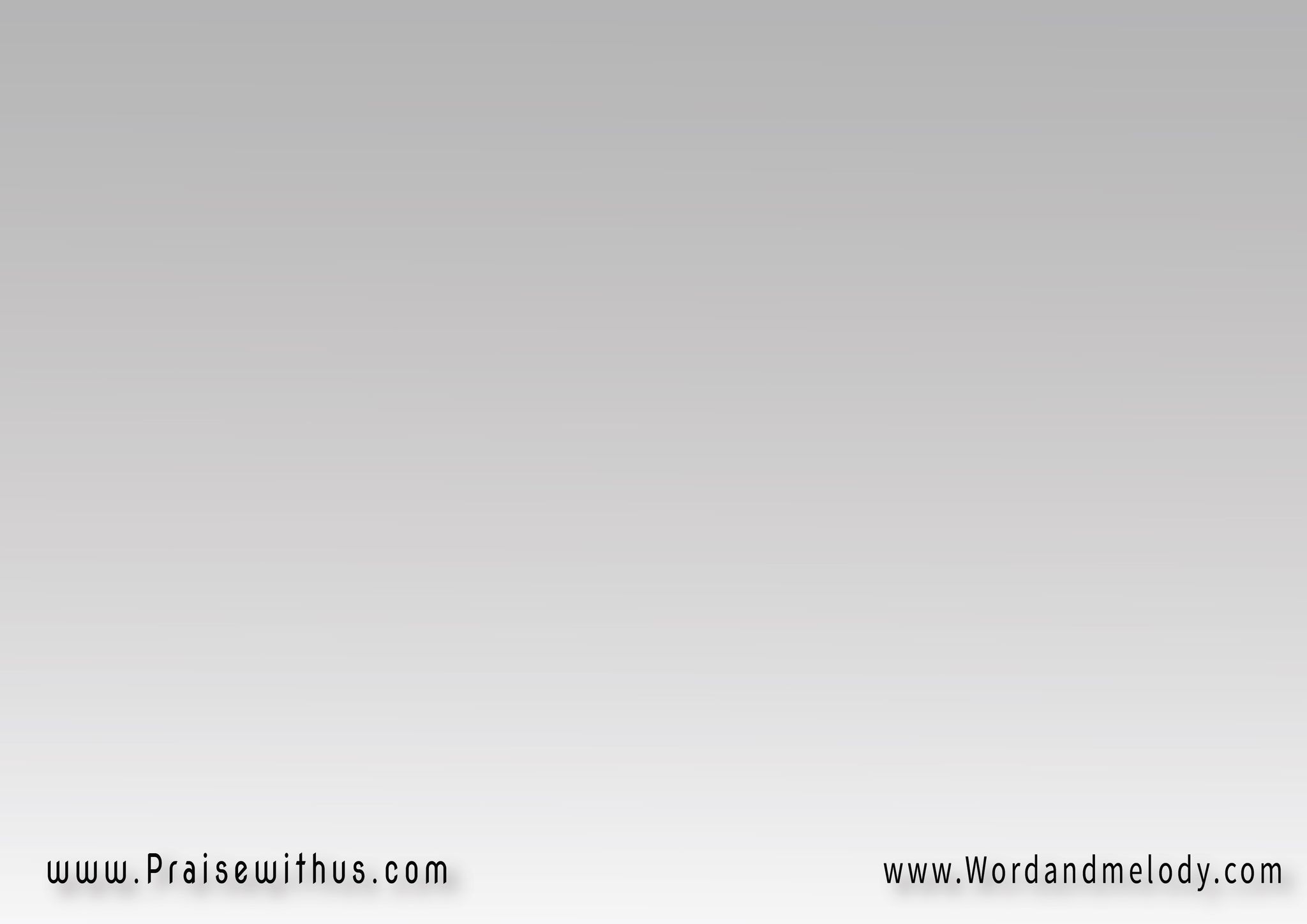 4-
ليأتي ملكوتك 
هنا في وسطناكما في السماء 
هنا في أرضنا
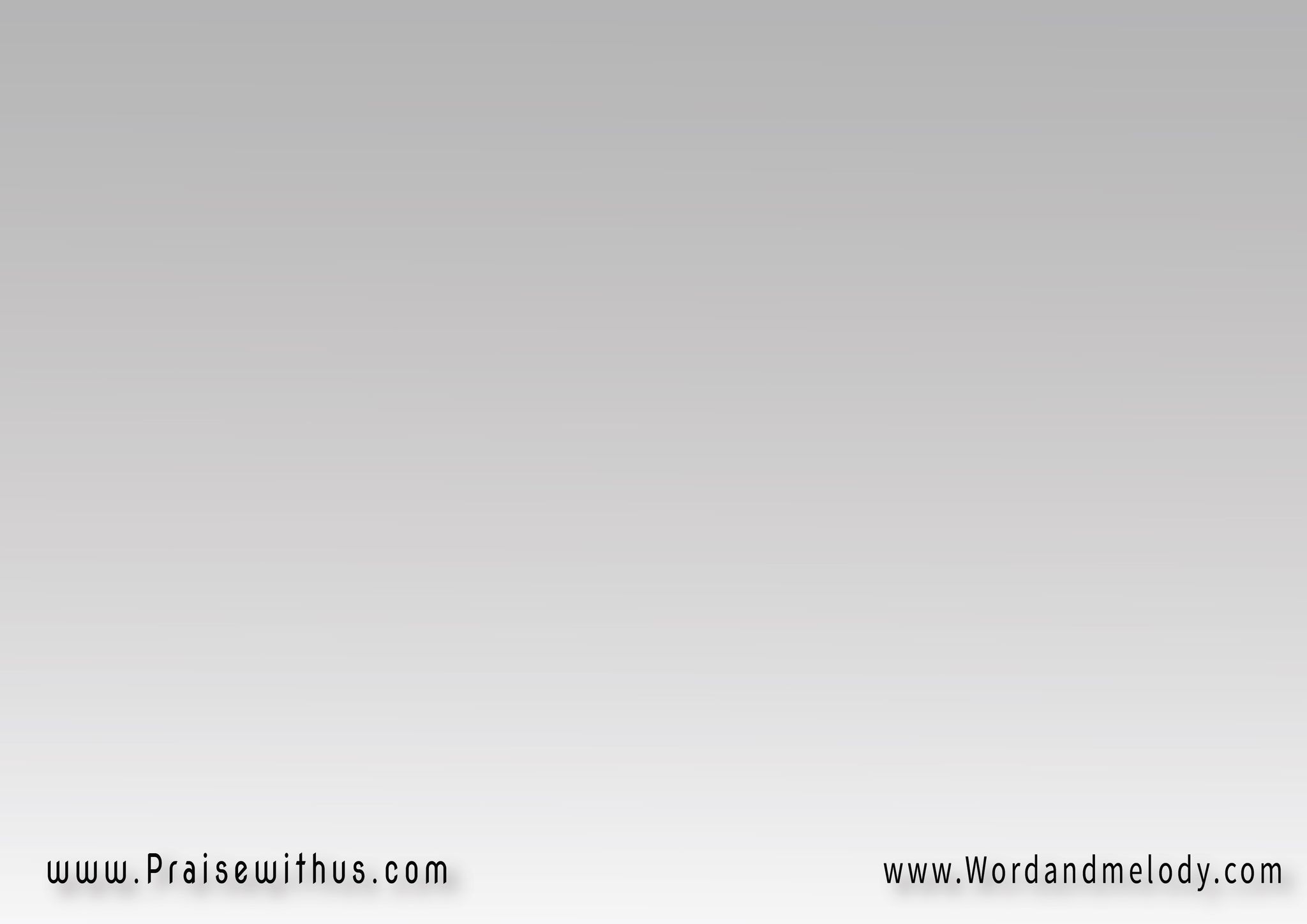 (ق) 
مجدا مجدا
مجدا مجدا
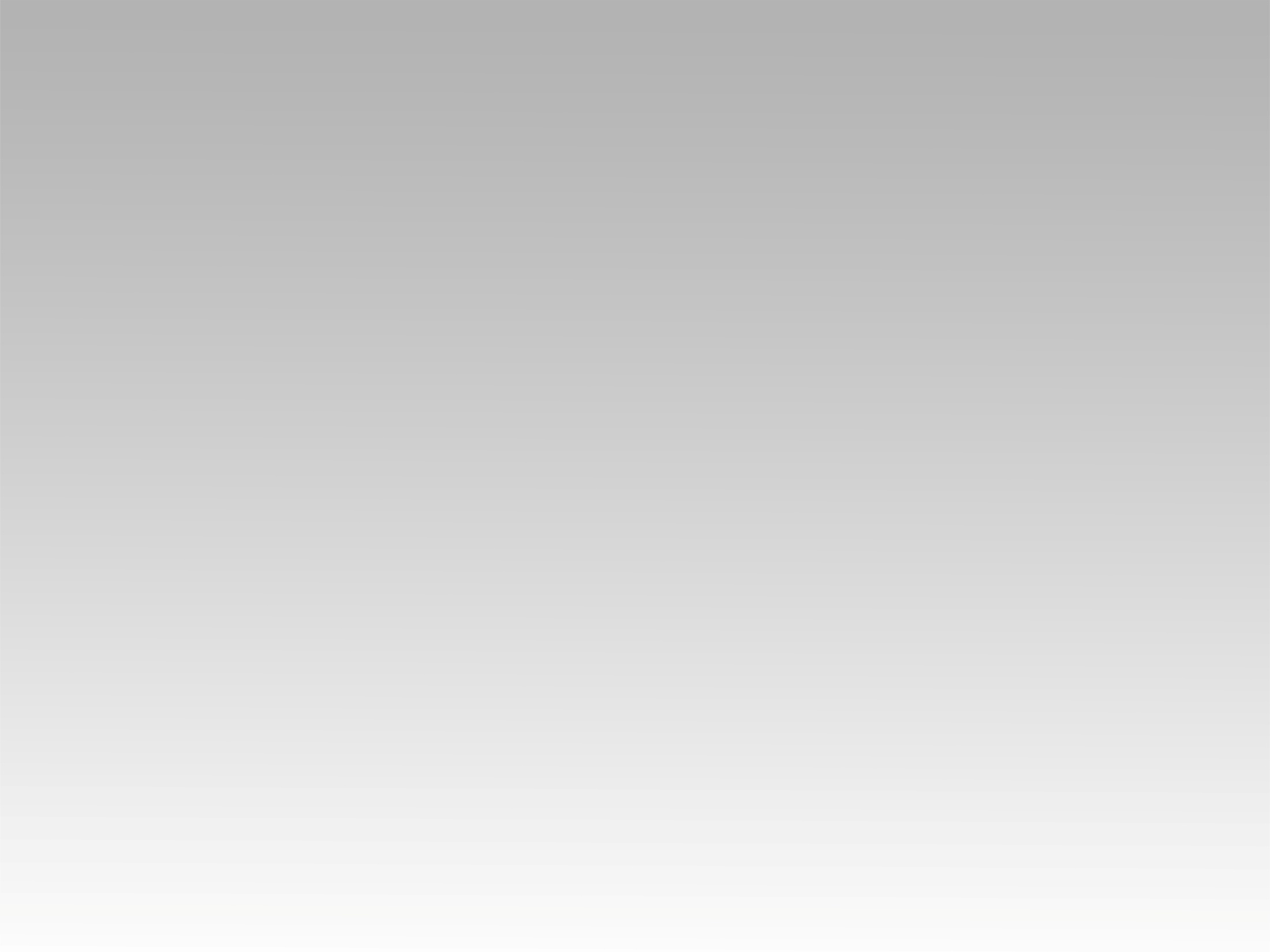 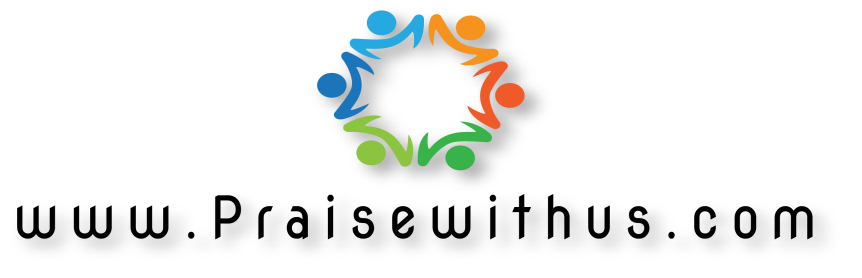